“Մխիթար Սեբաստացի” կրթահամալիր
Գեղարվեստի դպրոց-պարտեզ
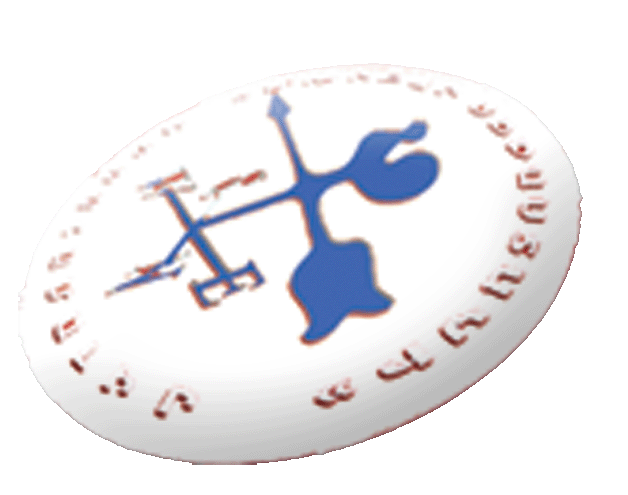 Խաղեր
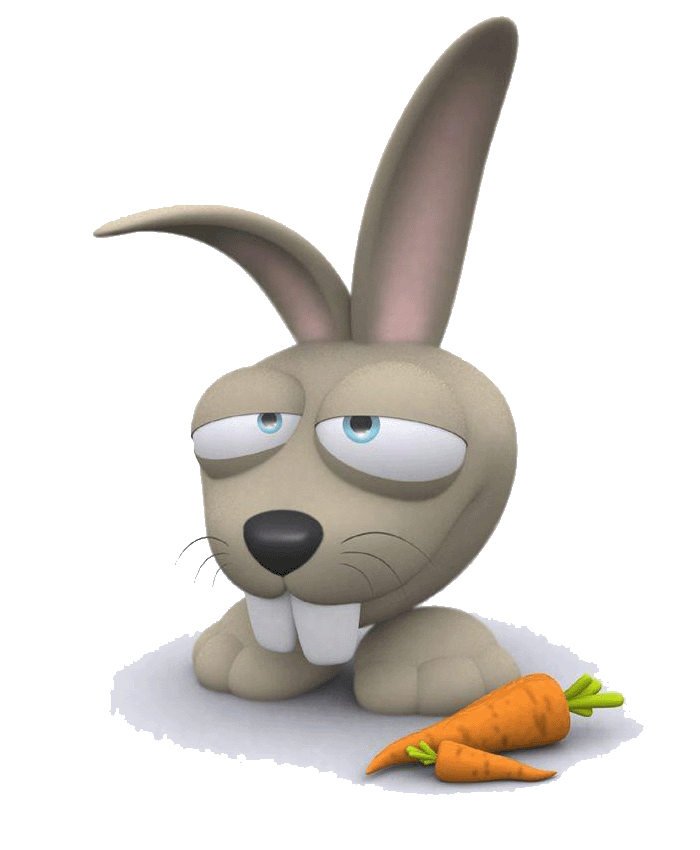 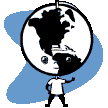 Պատասխան
Տրված են 16 լուցկիներ, որոնցով կազմված են 5 հավասար քառակուսիներ: 2 լուցկու հատիկ տեղափոխիր այնպես, որ ստացվի 6 քառակուսի:
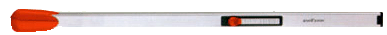 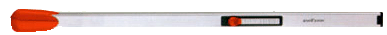 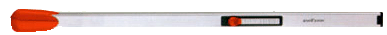 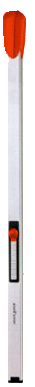 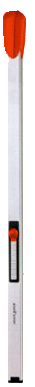 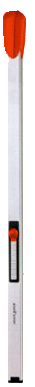 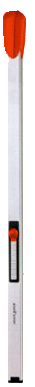 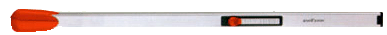 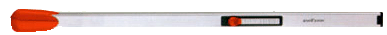 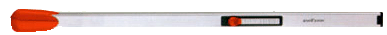 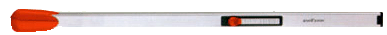 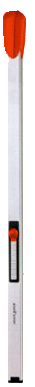 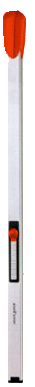 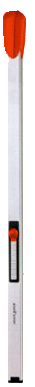 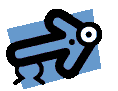 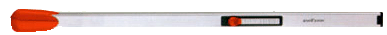 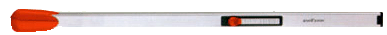 Լուծում
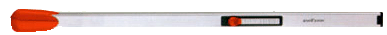 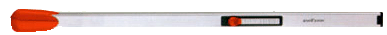 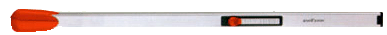 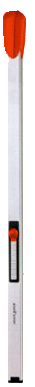 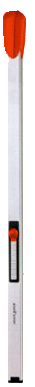 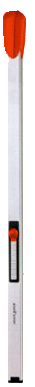 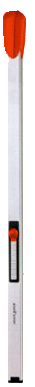 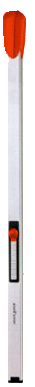 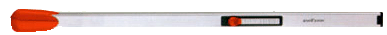 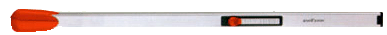 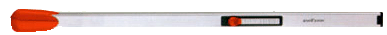 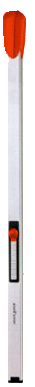 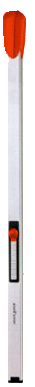 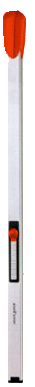 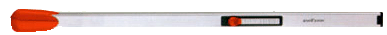 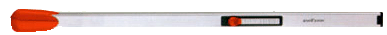 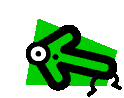 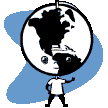 Պատասխան
Ունենք 9 լուցկու հատիկներ, որոնք կազմում են ստորև պատկերված նկարը: Երկու լուցկի տեղափոխելով ստացիր 3 հավասար քառակուսիներ /հատիկները չի կարելի կոտրել/:
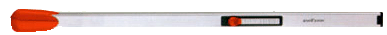 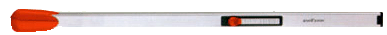 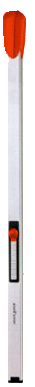 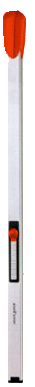 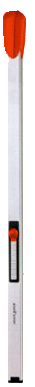 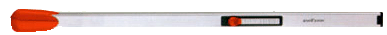 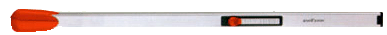 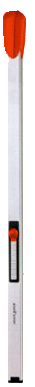 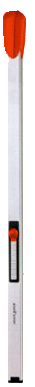 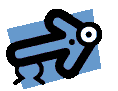 Լուծում
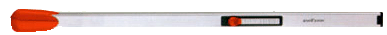 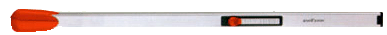 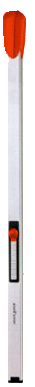 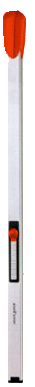 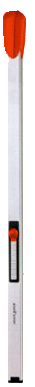 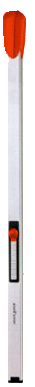 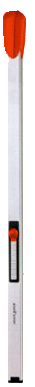 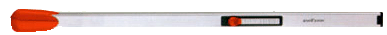 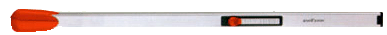 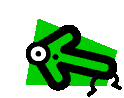 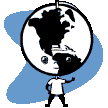 Պատասխան
Ունենք 18 լուցկիներից կազմված հետևյալ պատկերը, որում կան 8 եռանկյուններ: Երկու հատիկ տեղափոխիր այնպես, որ ստացվի 6 եռանկյուն: Ի դեպ, չպիտի լինեն ուղղակի կախված լուցկու հատիկներ, ու միայն եռանկյուններ պիտի ստացվեն:
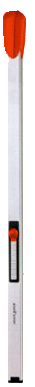 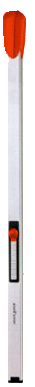 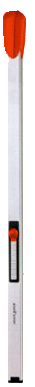 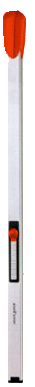 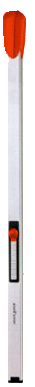 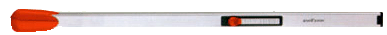 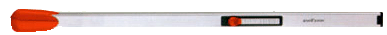 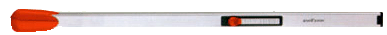 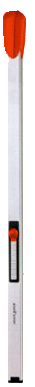 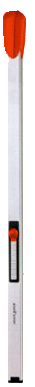 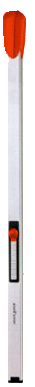 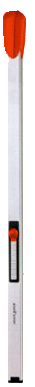 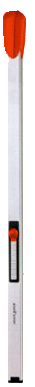 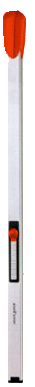 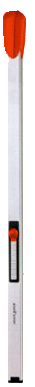 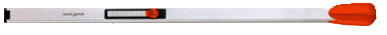 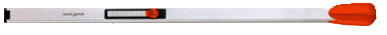 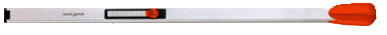 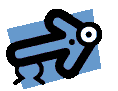 Լուծում
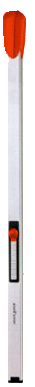 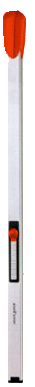 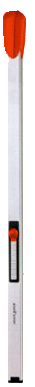 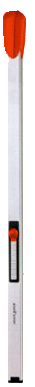 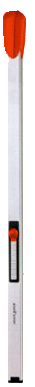 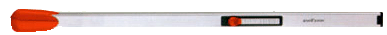 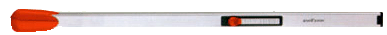 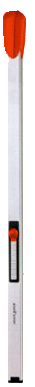 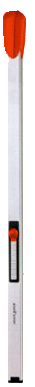 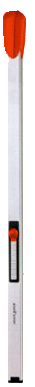 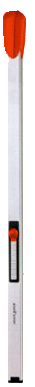 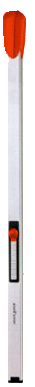 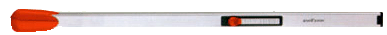 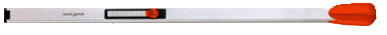 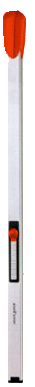 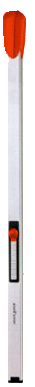 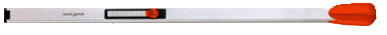 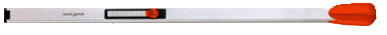 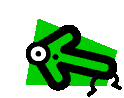 Խաղում են երկուսով: Առաջին մասնակիցը ասում է մեկ ամբողջ թիվ, որը չի գերազանցում 10-ը /նա կարող է ասել նաև 10 թիվը/: Երկրորդ մասնակիցը տվյալ թվին ավելացնում է իր` 10-ը չգերազանցող ամբողջ թիվը և ասում գումարը: Առաջին մասնակիցը
ստացված գումարին ավելացնում 
է իր մյուս ամբողջ թիվը և ասում 
գումարը: Խաղը շարունակվում 
է այնքան ժամանակ, մինչև գումարը չի 
հասնում 100-ի /կամ անցնում է 100-ը/: Հաղթող է ճանաչվում այն խաղացողը, որն առաջինն է հասնում 100 թվին և նկատում է իր հաղթանակը:
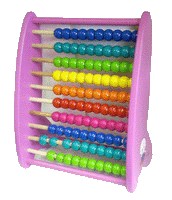 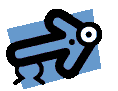 Վերցնում ենք 27 լուցկու հատիկ: Մասնակիցների քանակը  2 է: Նրանք հերթով վերցնում են 1-ից ոչ քիչ և 4-ից ոչ ավել քանակությամբ լուցկիներ: Հաղթող է ճանաչվում նա, ում մոտ խաղի ավարտից հետո կլինեն կենտ թվով լուցկիներ:
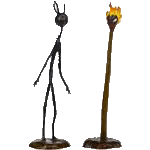 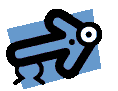 Սեղանին դնում ենք 11 առարկա, օրինակ` 11 մատիտ: Երկու մասնակիցները հերթով վերցնում են 1, 2 կամ 3 առարկա:
Պարտվող է ճանաչվում նա, ով ստիպված է լինում վերցնել վերջին առարկան:
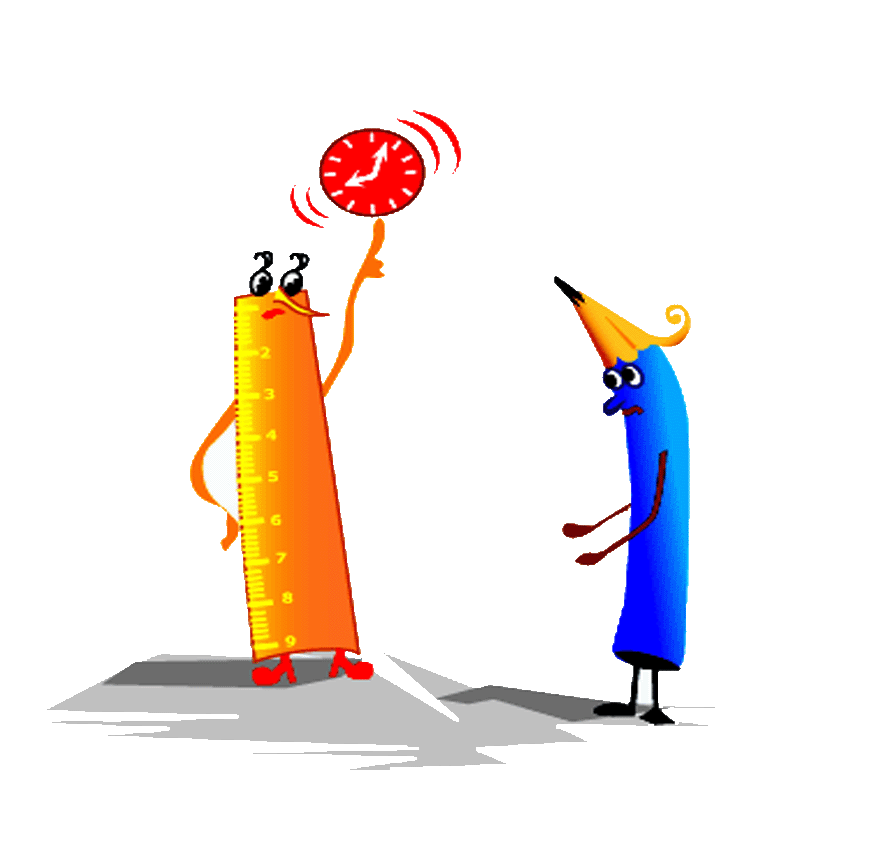 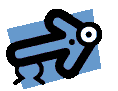 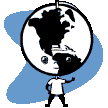 Պատասխան
Ունենք երեք լիտրանոց, երկու լիտրանոց և մեկ լիտրանոց տարաներ: Երեք լիտրանոցը լցված է հեղուկով: Բաժանիր հեղուկը այնպես, որ յուրաքանչյուր տարայում լինի մեկ լիտր:
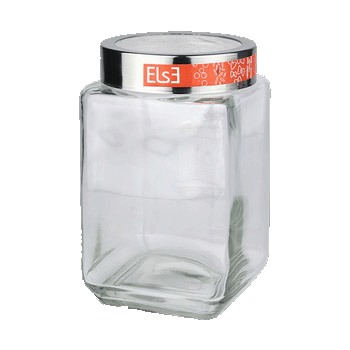 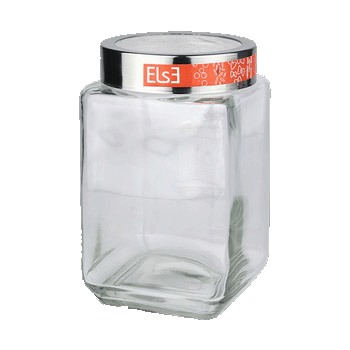 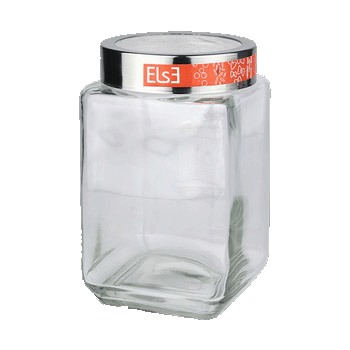 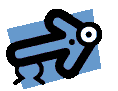 Լուծում
Տարբերակ առաջին
Սկզբում հեղուկը լցնել մեկ լիտրանոց տարայի մեջ, որից հետո այն դատարկել երկու լիտրանոցի մեջ: Երեք լիտրանց տարայից հեղուկը լցնել մեկ լիտրանոցի մեջ: Այսպիսով` երեք տարաներում էլ կստացվի մեկ լիտր հեղուկ:


Տարբերակ երկրորդ
Սկզբում հեղուկը լցնել երկու լիտրանց տարայի մեջ: Նրանից դատարկել մեկ լիտրանոցի մեջ: Արդյունքում կստանանք, որ երեք տարաներում էլ ունենք մեկ լիտր հեղուկ:
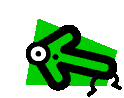 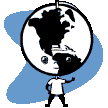 Պատասխան
Ունենալով հինգ լիտրանոց և ինր լիտրանոց տարաներ, ինչպե՞ս գետից վերցնենք ուղիղ երեք լիտր ջուր:
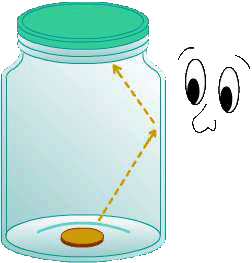 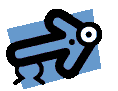 Լուծում
Գետից ինր լիտրանոց տարայով վերցնում ենք ջուր: Միջի պարունակությունը լցնում ենք հինգ լիտրոնց տարայի մեջ:
 Ինր լիտրանոցի մեջ մնաց չորս լիտր ջուր: Թափում ենք հինգ լիտրանոցի միջի ջուրը և տեղը լցնում ենք մեր ունեցած չորս լիտրը: Ինը լիտրանոց տարան նորից ջուր ենք լցնում: Նրանից ջուրը լցնում ենք հինգ լիտրանոցի մեջ, ուրում արդեն կար չորս լիտր ջուր` այսինքն լցնում ենք մեկ լիտր: Հինգ լիտրանոց տարան լիքն է ջրով: Թափում ենք ջուրը: Ինը լիտրանոցից, որի մեջ մնացել էր ութ լիտր, լցնում ենք հինգ լիտրանոցի մեջ: Այսպիսով` ինը լիտրանոց տարայում մնաց ուղիղ երեք լիտր ջուր, ինչը և պահանջվում էր ստանալ: Ի դեպ, եթե Ձեզ պետք չէ հինգ լիտրանոց տարայի ջուրը, կարող եք թափել այն:
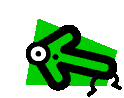 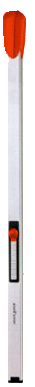 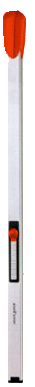 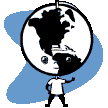 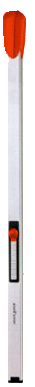 Պատասխան 1
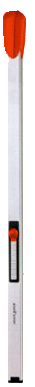 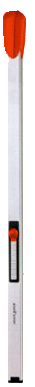 Տեղափոխելով չորս լուցկու հատիկ ստացիր երեք քառակուսի:
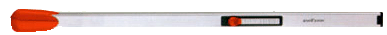 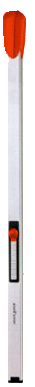 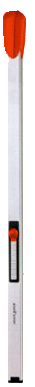 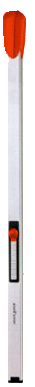 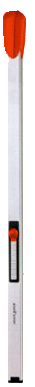 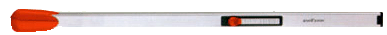 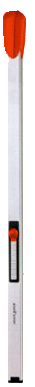 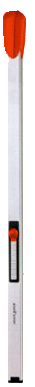 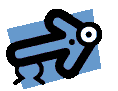 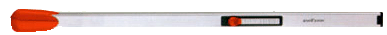 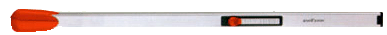 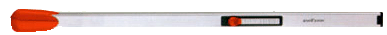 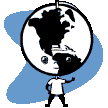 Պատասխան 2
Տարբերակ առաջին
Լուծում
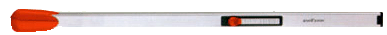 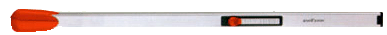 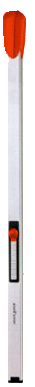 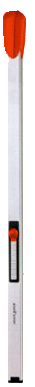 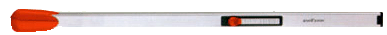 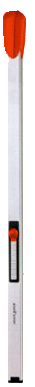 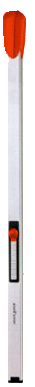 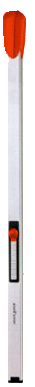 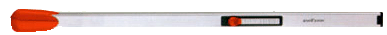 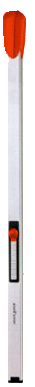 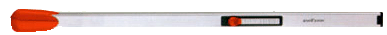 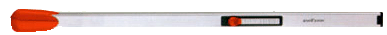 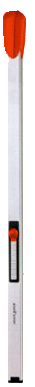 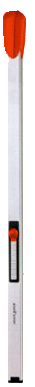 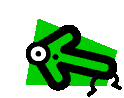 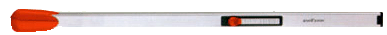 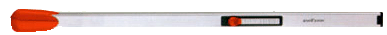 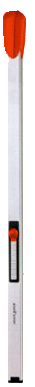 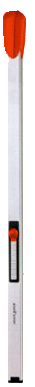 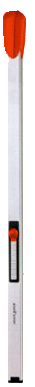 Տարբերակ երկրորդ
Լուծում
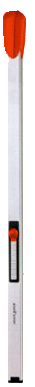 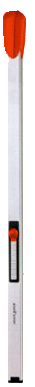 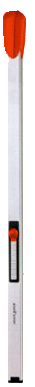 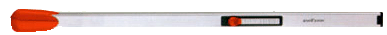 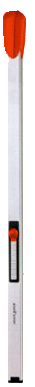 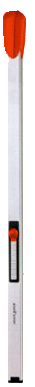 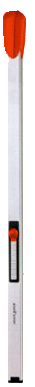 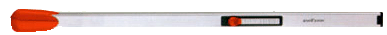 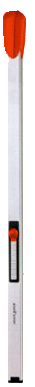 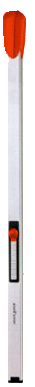 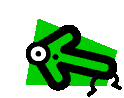 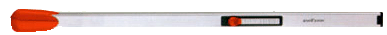 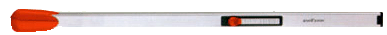 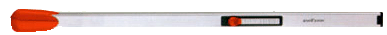 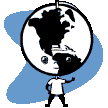 Պատասխան
Թռչում էր բադերի երամ: Նրանց է հանդիպում մի կարապ:
Բարև Ձեզ 100 բադեր,- ասաց կարապը:
Մենք հարյուր չենք,- պատասխանեցին բադիկները ,- հարյուր կլինեինք այն դեպքում, երբ մեզ միանար այնքան բադիկ ինչքան մենք ենք, հետո մեր քանակության կեսը, հետո էլ մեր քանակի ¼-ը ու դու:
Կարո՞ղ ես հաշվել, թե քանի բադիկ հանդիպեց կարապին:
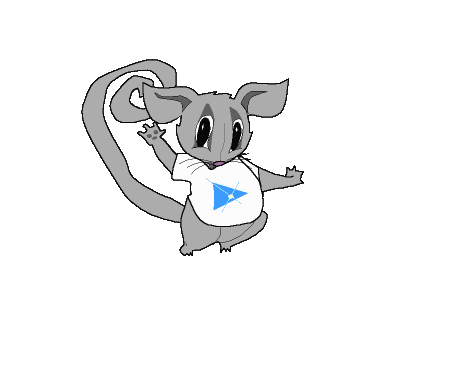 Լուծում
Կարապին հանդիպած բադիկների քանակը նշանակենք x

Կեսը կլինի` x/2

Քառորդը` x/4

Այսինքն կստանանք`

X+x+x/2+x/4+1=100

X (2+1/2+1/4)=99

11/4 * x = 99

X=36

Պատասխան` 36 բադիկ
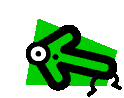